Lecture 2
Algorithm Design
Fundamentals of Computer and Programming

Instructor: Morteza Zakeri, Ph.D. (m-zakeri@live.com)
Spring 2024

Modified Slides from Dr. Hossein Zeinali and Dr. Bahador Bakhshi
Computer Engineering Department,  Amirkabir University of Technology
What We Will Learn
Sample algorithms to practice problem solving steps
Input & Output analysis
Algorithm design
Pseudo-code
2
[Speaker Notes: الگوریتمها، الگوریتمهای خیلی ساده هستند ولی 
۱)‌ با مرور آنها خواهم دید که چه چیزهایی در الگوریتم (و به تبع آن در برنامه نویسی)‌ لازم داریم
۲)‌ هر یک از آنها یک نکته‌ای دارد]
محاسبه میانگین ۳ عدد
Algorithm: Average

1. print “Please enter three integers”
2. read x1, x2, x3
3. sum  x1 + x2 + x3
4. average  sum / 3
5. print “Average = ” average
3
[Speaker Notes: نکات)
- کارهای لازم در الگوریتم: ۱)‌ ورودی و خروجی و ۲)‌ محاسبات ریاضی]
الگوريتم تشخيص زوج يا فرد بودن عدد
Algorithm: Odd-Even-1

1. print “Please enter an integer”
2. read n
3. y  n mod 2
4. if (y == 0)
		print “Number is even”
	else 
		print “Number is odd”
4
[Speaker Notes: نکات)‌
كامپيوتر رقم آخر سمت راست را نمي‌بيند. آنچه كه در ذهن ما به عنوان راه حل است، يك الگوريتم نيست، میتوان آن را به الگوریتم تبدیل کرد و یا الگوریتمهای دیگری برای حل مساله ارایه کرد.
در طراحی الگوریتمها نیاز به تصمیم گیری داریم]
الگوريتم تشخيص زوج يا فرد بودن عدد
Algorithm: Odd-Even-2
1. print “Please enter an integer”
2. read n
3. if(n < 0)
		n  -1 * n
4. while(n >= 2)
		n  n – 2
5. if(n == 0) 
		print “even”
	else 
		print “odd”
Verify the Algorithm
5
[Speaker Notes: نكات) 
- در طراحی الگوریتم نیاز به تکرار داریم که با حلقه انجام میشود.
- موارد استثناء در الگوريتمها]
الگوريتم تشخيص زوج يا فرد بودن عدد
Algorithm: Odd-Even-3
1. print “Please enter an integer”
2. read n
3. while (n >= 2) or (n <=  -1)
		n  n - sign(n) * 2
4. if (n == 1)
		print “odd”
	else 
		print “even”
6
[Speaker Notes: نکات)
براي هر مساله چندين الگوريتم وجود دارد
در طراحی الگوریتم نیاز به تکرار داریم که با حلقه انجام میشود.]
الگوريتمي كه يك رشته عدد را كه با 0 تمام مي‌شود را مي‌گيرد و تعداد اعداد زوج و فرد را چاپ مي‌كند
Algorithm: Count Odd-Even
odd_cnt  0
even_cnt  0
print “Please enter an integer”
read n
while (n != 0)
		y  n mod 2
		if (y == 0)
			even_cnt  even_cnt + 1
		else 
			odd_cnt  odd_cnt + 1
		print “Please enter an integer”
		read n

print “Odd = “ odd_cnt “Even = “ even_cnt
7
[Speaker Notes: لزومي به نگهداري كل داده‌ها نيست]
الگوريتمي كه يك عدد صحيح مثبت را بگيرد و مجموع ارقام آن را چاپ كند
Algorithm: Digit-Sum
print “Please enter a positive integer”
read n
sum  0
m  n
while (n != 0)
		y  n mod 10
		sum  sum + y
		n  n - y
		n  n / 10
print “sum of digits of” m “ = “ sum
Verify the Algorithm
8
[Speaker Notes: از چپ به راست نگاه كردن (روش رايج ذهن ما) مساله را سخت مي‌كند. نوع نگاه ديگر ممكن است باعث راه حل متفاوتي شود]
الگوريتمي كه يك عدد صحيح مثبت را بگيرد و آنرا در مبناي 8 چاپ كند
Algorithm: Base-8
print “Please enter a positive integer”
read n
i  0
while (n != 0)
		x[i]  n mod 8
		n  floor (n / 8)
		i  i + 1
i  i - 1
while (i >= 0)
		print x[i]
		i  i - 1
9
[Speaker Notes: نکات)‌
به ترتيب توليد خروجي ها دقت شود
در برخی از الگوریتم‌ها ما نیاز به نگهداری تعداد زیادی داده داریم.]
الگوريتمي كه يك عدد صحيح مثبت را بگيرد و فاكتوريل آنرا تولید كند
Algorithm: Factorial-1
print “Please enter a positive integer”
read n
i  1
result  1
while (i <= n)
		result  i * result
		i  i + 1

return  result
10
الگوريتمي كه يك عدد صحيح مثبت را بگيرد و فاكتوريل آنرا توليد كند
Algorithm: Factorial-2
print “Please enter a positive integer”
read n
result  1
while (n > 0)
		result  result * n
		n  n - 1

return  result
11
الگوريتمي كه يك عدد صحيح مثبت را بگيرد و فاكتوريل آنرا توليد كند
Algorithm: Factorial-Recursive (n)

if (n <= 1)
	return 1
else 
	return n * Factorial-Recursive (n - 1)
12
[Speaker Notes: نکات) 
الگوریتمهای تکراری را به جای حلقه میتوان با روش بازگشتی نوشت 
استفاده از مساله براي حل مساله + شرط پايه و نزديك شدن به شرط پايه]
الگوريتمي كه يك رشته عدد را كه محل عضو اول آن با start و محل عضو آخر آن با end مشخص شده است را به صورت صعودي مرتب كند.
Algorithm: sort (x, start, end)
while (start != end)
		j  find index of minimum element from start to end
		swap x[j] and x[start]
		start  start + 1
==================
Algorithm find_min(x, start, end)
y  start
i  start + 1
while (i <= end)
		if(x[i] < x[y]) 
			y  i
		i  i + 1
return y
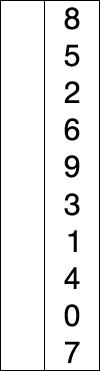 Verify the Algorithm
13
[Speaker Notes: نکات: 
تفكر تقسيم و حل: براي حل يك مساله الگوريتمي داريم كه همه جزييات آن را به صورت همزمان بيان نميكنيم.
به این الگوریتمی که در این اسلاید هست مرتب سازی انخابی (selection sort) گفته می‌شود.]
الگوريتمي كه يك رشته عدد را كه محل عضو اول آن با start و محل عضو آخر آن با end مشخص شده است را به صورت صعودي مرتب كند.
Algorithm swap(x, j, i)

temp  x[j]
x[j]  x[i]
x[i]  temp

Algorithm swap2(x, j, i)

x[j]  x[j] + x[i] 		
x[i]  x[j] – x[i]
x[j]  x[j] – x[i]
14
الگوريتمي كه آرایه صعودی از اعداد صحیح را بگیرد و آنرا تبدیل به آرایه نزولی کند.
Algorithm reverse(A, start, end)

if (start >= end)
	return
else
	swap(A, start, end)
	reverse(A, start + 1, end - 1)
15
[Speaker Notes: بدون استفاده از يك آرايه ديگر!!!]
Tower of Hanoi
Algorithm hanoi(n, source, target, auxiliary):
    if (n <= 0)
         return

    # Move n - 1 disks from source to auxiliary
    hanoi(n - 1, source, auxiliary, target)

    # Move the nth disk from source to target
    append the source last disk to the target

    # Move the n - 1 disks that we left on auxiliary onto target
    hanoi(n - 1, auxiliary, target, source)

A = [3, 2, 1]
B = []
C = []
hanoi(3, A, C, B)
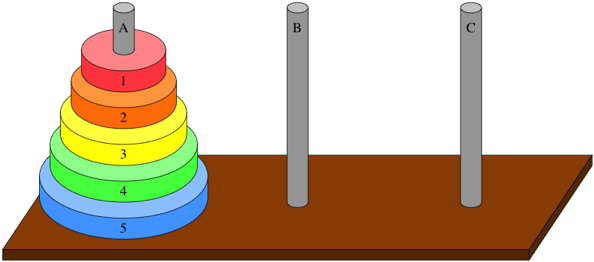 16
Eight Queens Puzzle
One possible solution
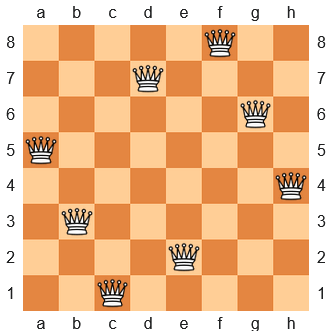 17
Summary
There are more than one algorithm for a problem
Efficiency, Complexity, Clarity, … 
Algorithm (Programming Language) building blocks
Calculations (Lecture 4)
Input / Output (Lecture 5)
Decision Making (Lecture 6)
Repeating (Lecture 7)
Modular Programming (Lecture 8)
Arrays + Memory Management (Lectures 9 + 10)
Others (Files, …) (Lecture 11 + 12)
18